2023.８.23
第１回　国への働きかけに向けた副首都化を後押しする仕組みづくりに関する意見交換会
参考資料１
2023.8.31 訂正版
経済関係の資料
副首都推進局
第１回目の自由討論の参考資料として作成。
今後、議論を踏まえて充実させていくもの。
■ 資料の要約
〇　全国画一的な経済政策・東京一極集中のなかで、生産性の向上、産業の新陳代謝が進まないなど、主要国と比較して日本のプレゼンス低下が顕著となっている。

〇　一方で、ＩＴ・通信やエネルギー、金融（システム）、物流の分野を中心に、世界から日本へ、分散型ネットワーク社会への動きが波及してきている。


⇒ 　こうした中、副首都化に向けた示唆として、どのようなことが考えられるか。
1
１．世界経済の動き【①主要国と日本の比較】
第３回「副首都ビジョン」のバージョンアップに向けた有識者意見交換会資料に一部追記
2000～2019年の世界経済の動きをみると、日本は生産性が低く、産業構造が固定化した状況。
　　 ⇒ 生産性の低い企業が退出せず経済の新陳代謝が進んでいない、経済や社会全般におけるデジタル化の遅れ　など
労働、人材面では、失業率は低いが、成長分野へのシフトが進まず、賃金も横ばい。女性の労働参加も限定的。
　　 ⇒ 企業と労働者の固着性の高さ、企業に紐づく制度（社会保障等）が多く転職への心理的ハードルが高い　など
資金、投資面では、消費や設備投資が不活発で、マネタリーベースの拡大がマネーストックの増加につながっていない。
　　 ⇒ リスクマネーの共有体制が不十分、将来の不確実性の高まり等で資金需要への展望が見いだせない　など
2010年
2019年
2000年
世界の経済⇒
66兆3650億ドル(5.4％)
87兆3908億ドル(2.8％)
34兆160億ドル(4.8％)
GDP（　）は対前年比増減率
主要国と日本の比較
（2000～2019年）
20年で約
35ﾎﾟｲﾝﾄ上昇
20年で約
3ﾎﾟｲﾝﾄ上昇
20年で約
32ﾎﾟｲﾝﾄ上昇
20年で約
38ﾎﾟｲﾝﾄ上昇
20年で
平均3.99％
20年で
平均4.11％
20年で
平均9.42％
20年で
平均5.88％
一次所得収支が20年で約15.9倍
一次所得収支が20年で約3.3倍
一次所得収支が20年で約2.8倍
一次所得収支が20年で約▲2.7倍
固定化・硬直化
第三次増加
第三次増加
第三次増加
マネタリーベースが約3.61倍になったがマネーストックは34％増大したにとどまる
マネタリーベースが約4.7倍に増大
マネーストックも約4.7倍に増大
マネタリーベースが約4倍に増大
マネーストックも約2.5倍に増大
2
16年には05年の
GDPを超える額の
内部留保がある
20年で
約1.21倍
20年で
約5.44倍
20年で
約1.20倍
20年で
約1.02倍
20年で
4.9万ﾄﾞﾙ
増加
20年で
2.7万ﾄﾞﾙ
増加
20年で
6.6万ﾄﾞﾙ
増加
20年で
2.4万ﾄﾞﾙ
増加
コロナ禍以後の世界経済の動き
出典：内閣府「年次経済財政報告」、「世界経済の潮流」、経済産業省「通商白書」
● 主な世界経済の動向
　　・2020年初以降、新型コロナウィルス感染症（以下、「感染症」）拡大に伴う経済活動の抑制により、世界経済にリーマンショック以来の大きな危機。
    ・2021年は、感染症の拡大防止のための経済活動措置が各国で段階的に緩和されたことを受け、欧米を中心に世界経済が持ち直す中、原材料及び人手不足や価格 上昇が生じ、需給がひっ迫。
　　・2022年は、社会経済活動の正常化が進む中、ウクライナ情勢によるエネルギーや食料の供給懸念が相まって物価上昇が一段と進行。急速に金融引き締めも進ん だ。また、中国の厳格な防疫措置により貿易等でつながりの深い各国の生産や貿易の鈍化がみられた。一方で、旅行・飲食等のサービス消費や設備投資の増加、 雇用の安定等により経済の底堅い動きも見られた。
● アメリカの実質GDP成長率は、通年で、2020年が－3.5％、2021年が＋5.7％、2022年が＋2.1％、欧州（ユーロ圏）は、2020年が－6.6％、2021年が＋5.3％、2022年が＋3.5％、中国は、2020年が＋2.3％、2021年が＋8.1％、 2022年が＋3.0％、日本は、2020年が－4.1％、2021年が＋2.6％、 2022年が＋1.4％となっており、いずれも、感染症に伴う2020年の落ち込みから2021年での回復、2022年は低い伸びにとどまる状況。
● この間、日本経済は、感染症の影響により戦後最大の落ち込みを経験したが2021年秋以降は経済社会活動の正常化が進んでいる状況。一方、ウクライナ情勢などを背景とした原材料価格の高騰に伴う世界的な物価上昇と海外への所得流出という課題に直面しているが、現時点では、原油価格等の上昇に起因する輸入インフレにとどまっており、日本の物価上昇圧力は、欧米と比べ弱い状況。感染症後は、テレワークの普及等を通じた新たな働き方や暮らし方の可能性の広がりなど、新たな行動様式による影響も見られ始めている。この他、世界的な供給制約によるサプライチェーン再構築、世界的に進展するデジタル化、グリーン化などへ対応する必要性にも迫られている。
3
１．世界経済の動き【②主要国と日本の比較（主な指標）】
■　主要国のGDP推移
■　主要国の平均賃金推移
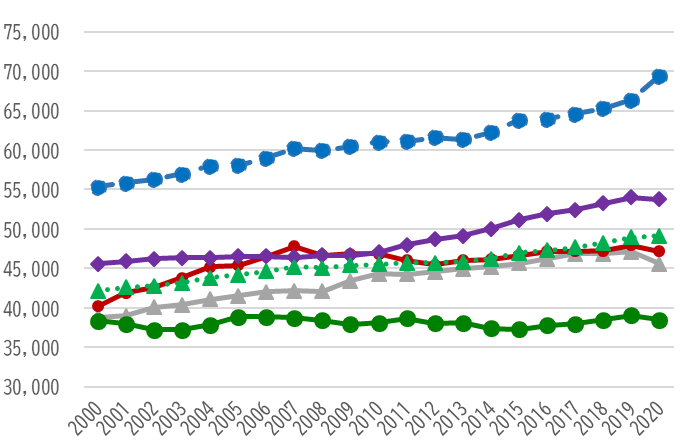 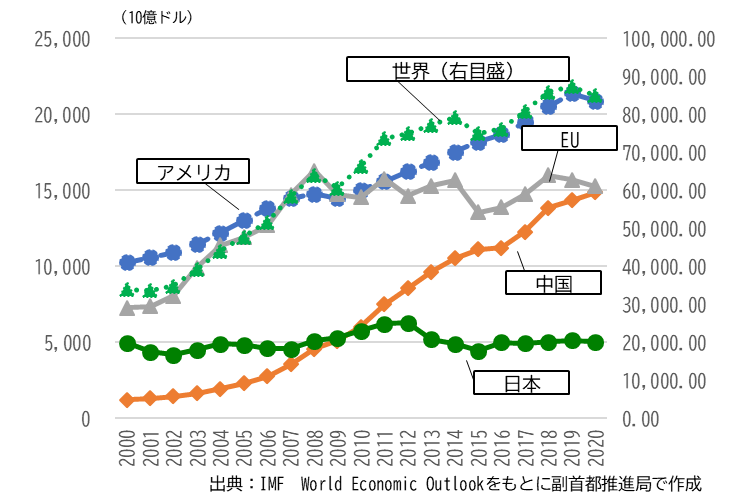 (米ドル)
アメリカ
ドイツ
OECD平均
イギリス
フランス
日本
※国民経済計算に基づく賃金総額を、経済全体の平均雇用者数で割り、全雇用者の週平均労働
　 時間に対するフルタイム雇用者1人当たりの週平均労働時間の割合を掛け合わせて算出。
出典：OECD統計データをもとに副首都推進局で作成
■　主要国の労働市場の流動性と労働生産性の関係
■　主要国の労働生産性推移
購買力平価換算USドル
（世界銀行換算レート）
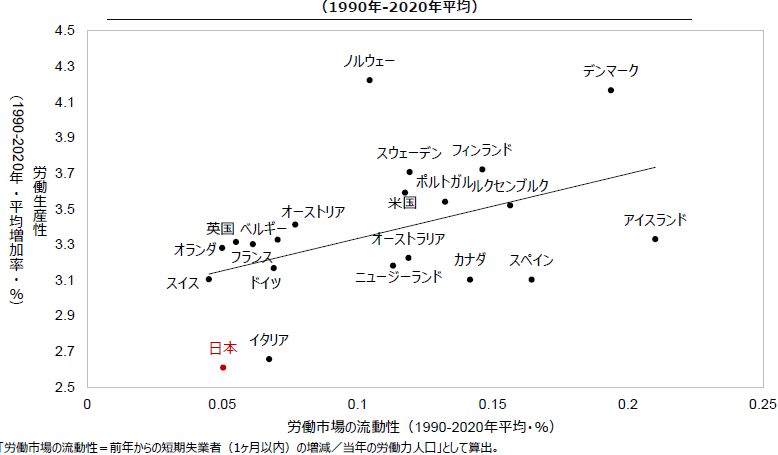 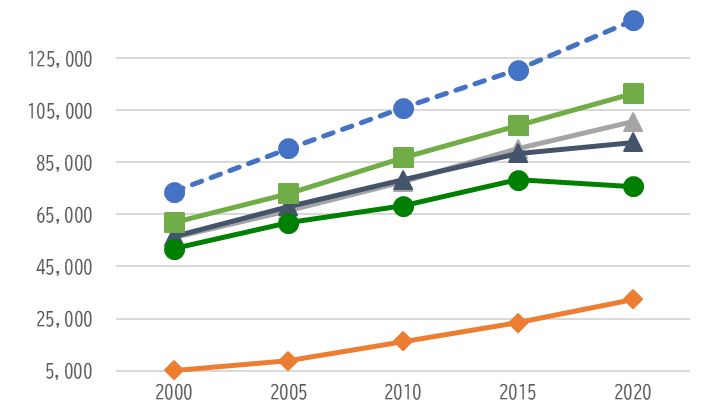 アメリカ
労働生産性
フランス
ドイツ
イギリス
労働市場の流動性
日本
中国
4
出典：経済産業省「第１回未来人材会議資料」
出典：日本生産性本部「労働生産性の国際比較2021」をもとに副首都推進局で作成
２．①人口の集中状況
東京都の人口は約1,405万人で全国の11.1%。首都圏（１都３県）では約3,691万人で全国の29.3％を占める。
■　都道府県別人口（2020年度）
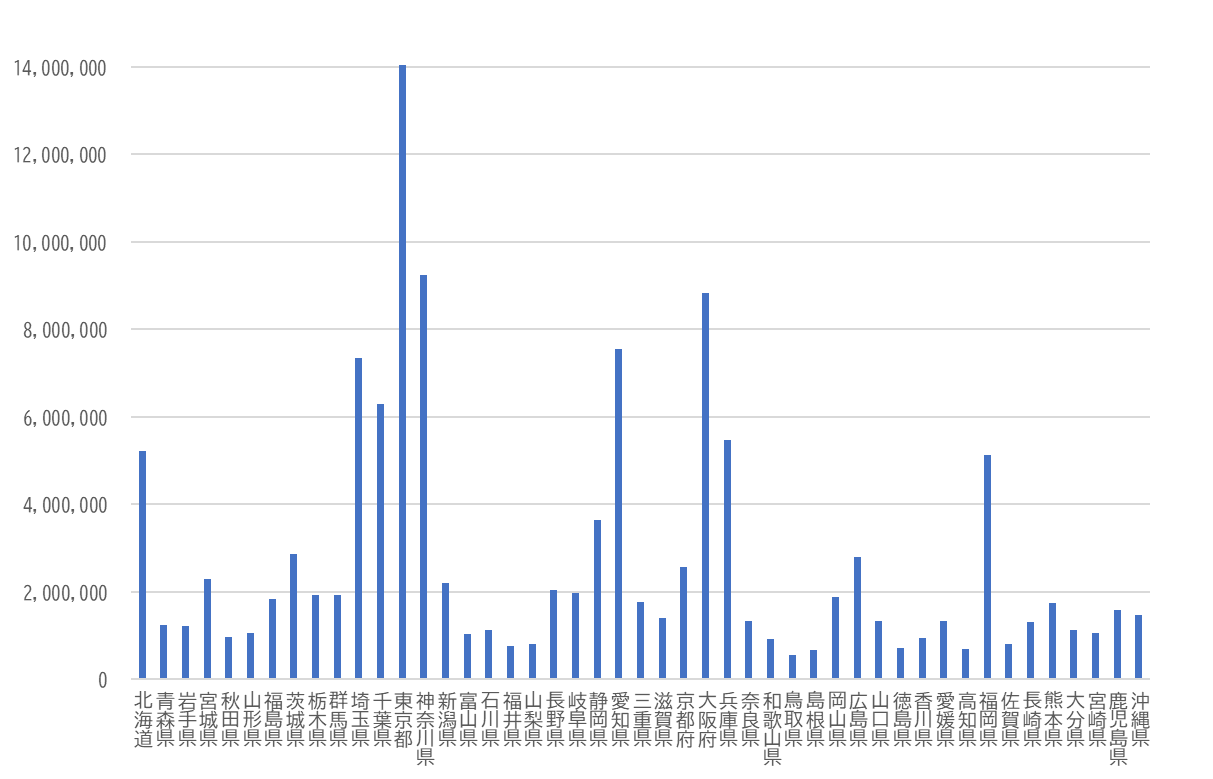 （単位：人）
首都圏（１都３県）で29.3％を占める
5
出典：総務省「令和２年国勢調査」より副首都推進局で作成
２．②GDP（付加価値）の集中状況
東京都のGDP（都内総生産・2019年度）は115.6兆円で、全国シェアは20.8％となっている。
■　県内総生産と国内シェア（2019年度）
（単位：100万円）
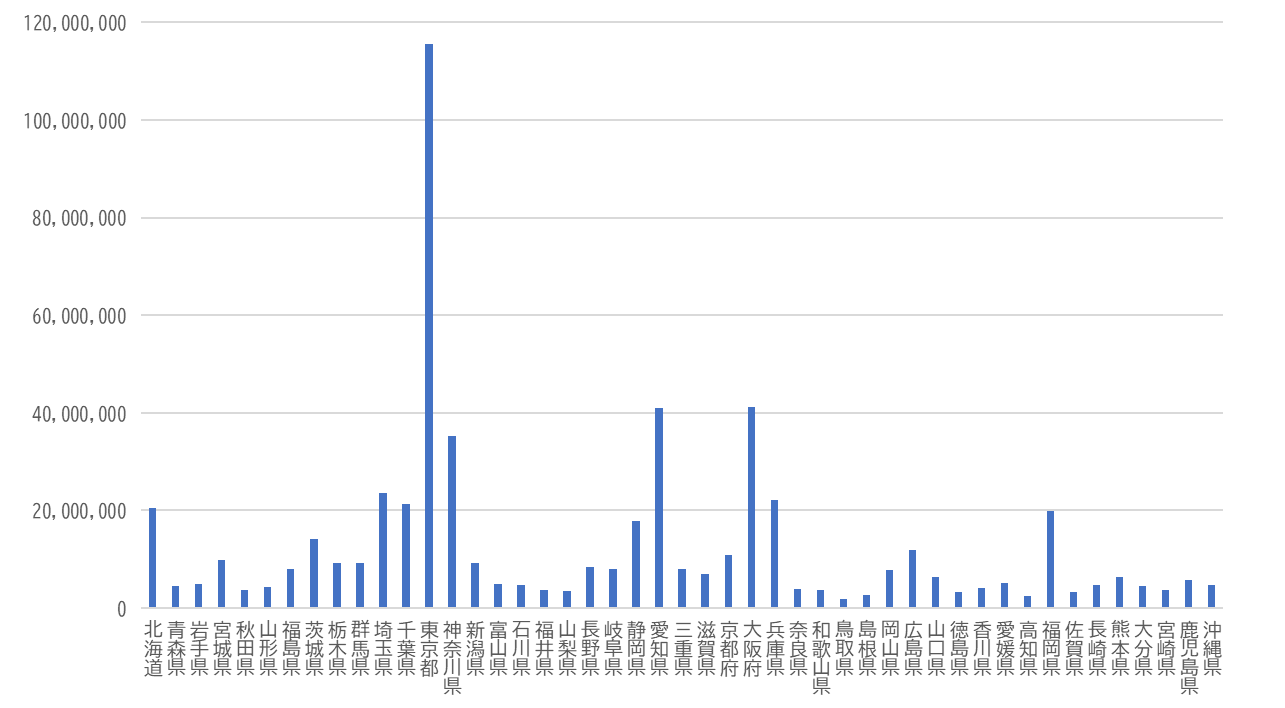 東京都115.6兆円
【全国シェア】
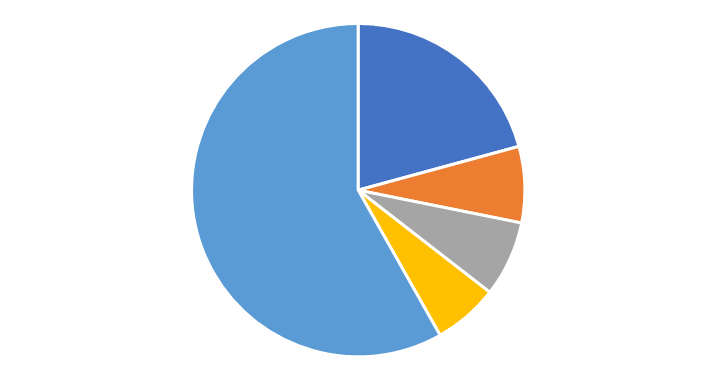 1位 東京都20.8％
2位 大阪府7.4％
その他
3位 愛知県7.3％
4位 神奈川県6.3％
6
出典：内閣府「国民経済計算」をもとに副首都推進局で作成
２．③企業本社の集積状況
東証一部上場企業の本社の52%が東京に、60%が首都圏に立地。また、外資系企業本社は76%が東京に、88％が首都圏に立地しており、いずれも東京・首都圏に集中している。
■　外資系企業本社所在地の内訳
■　東証一部上場企業本社所在地の内訳
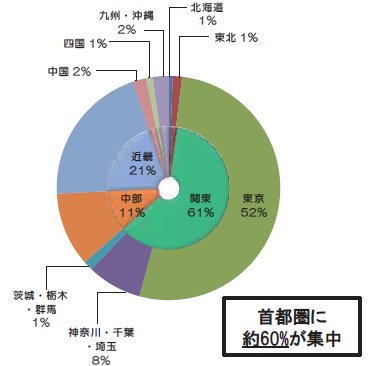 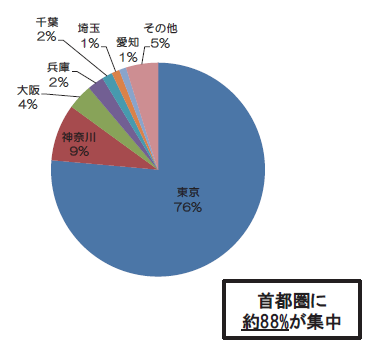 出典：内閣府「選択する未来」委員会「地域の未来ワーキング・グループ報告書　参考資料１」
左：東京証券取引所ホームページ「東証上場会社情報サービス」の一部上場企業検索結果より内閣府作成。
右：東洋経済新報社「2013外資系企業総覧」より内閣府作成　首都圏は東京都・神奈川県・千葉県・埼玉県
7
２．④大学発ベンチャーの集積状況
大学発ベンチャーについて、都道府県別の創出数と本社所在地数をみると、いずれも東京に集中している。
■　都道府県別　大学発ベンチャー本社所在数
　　（2022年度時点）
■　都道府県別　大学発ベンチャー創出数
　　（2022年度時点）
8
出典：経済産業省「令和４年度産業技術調査大学発ベンチャーに関する実態等調査」をもとに副首都推進局で作成
２．⑤スタートアップの集積状況
スタートアップの資金調達社数と資金調達額をみると、いずれも東京に集中している。
■　主要都市のスタートアップの資金調達額
■　主要都市のスタートアップの資金調達社数
（億円）
（億円）
東京都
※ 東京都のみ右軸を参照
（社）
（社）
※ 東京都のみ右軸を参照
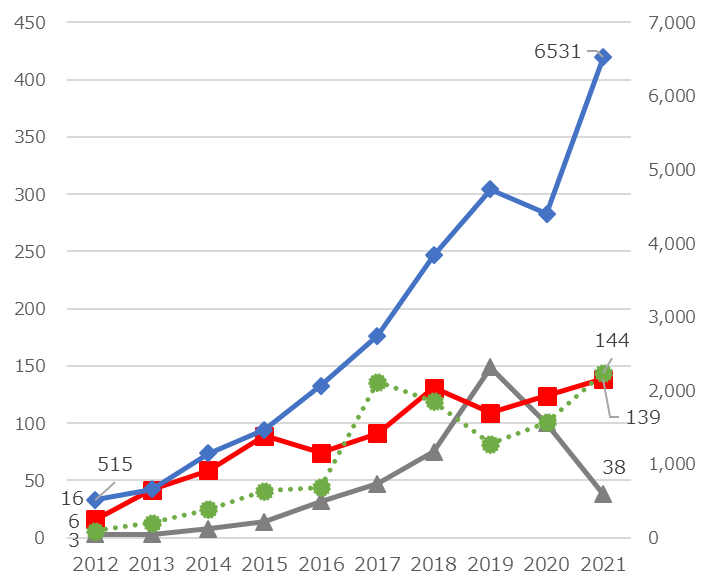 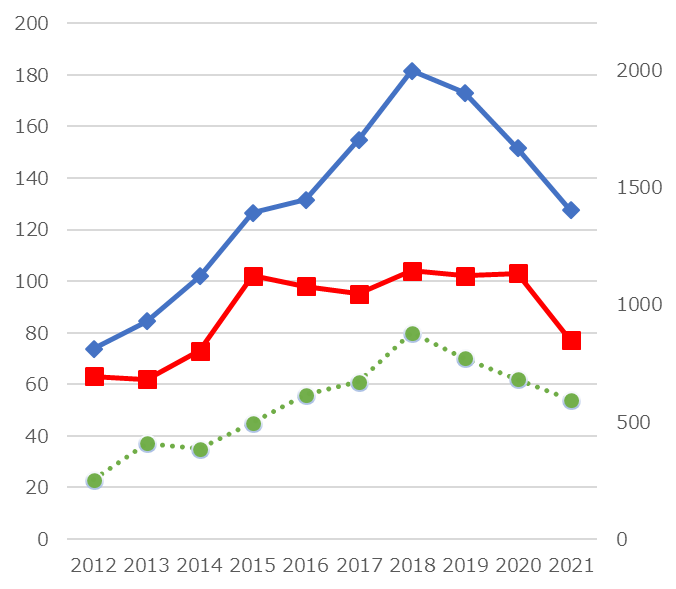 東京都
大阪府
福岡県
大阪府
福岡県
愛知県
出典：株式会社ユーザベース 「2021年 Japan Startup Finance～国内スタートアップ資金調達動向決定版～」
　　　をもとに副首都推進局で作成
9
３．分散型ネットワーク社会への動き 【①IT・通信】
IT・通信の分野では、eメールによる交信やホームページからの発信といったweb1.0、さらに、プラットフォーマーによる個人データの集中が進行したweb2.0の時代から、ブロックチェーン技術を基盤としたweb3.0へと、新たなネットワーク化、分散による価値の共創等が進んでいる。
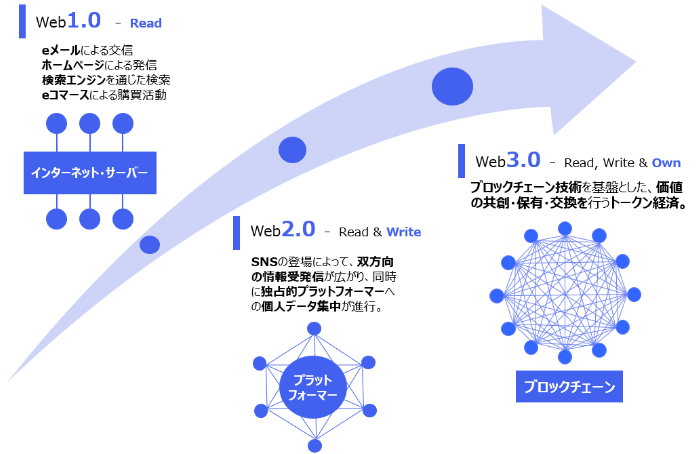 10
出典：経済産業省ホームページ
３．分散型ネットワーク社会への動き 【②エネルギー】
エネルギーの分野では、資源の枯渇懸念や環境負荷軽減、地政学的リスクへの対応、さらには、国内供給体制のレジリエンス強化などの観点を踏まえ、従来の大手電力会社が発電所と需要家を系統でつなぐシステムから、多様なエネルギーリソースを柔軟に活用する新たな分散型エネルギーシステムへの転換をはかる、官民共同での検討が進んでいる。
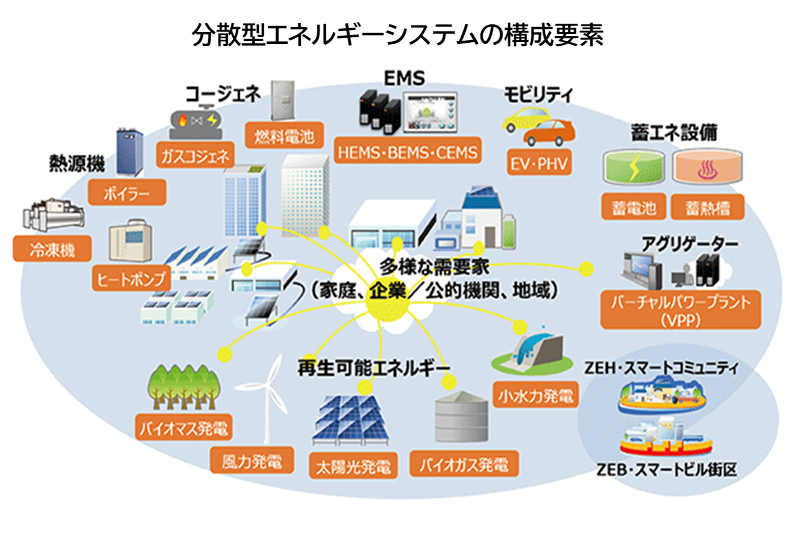 エネルギー産業のメガトレンド
〇パリ協定を踏まえたエネルギー転換・脱炭素化
〇人口減少を踏まえた持続可能なインフラ整備、レジリエンス強化
〇AI・IoTやブロックチェーン技術など、デジタル化の進展
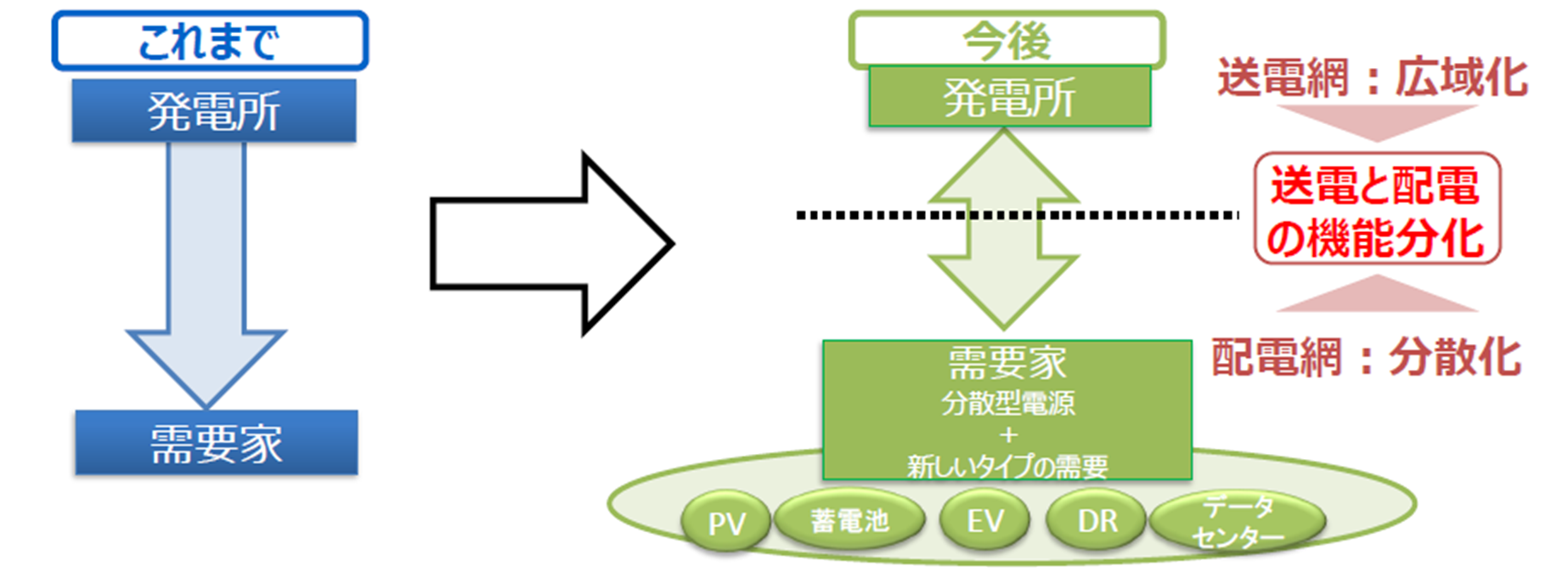 出典：資源エネルギー庁「ネットワークの次世代化に
　　　向けた取組と課題」をもとに副首都推進局で作成
出典：環境省「令和3年版　環境・循環型社会・生物多様性白書」
【参考】日本の石油・
　　　　天然ガスの
　　　　輸入量
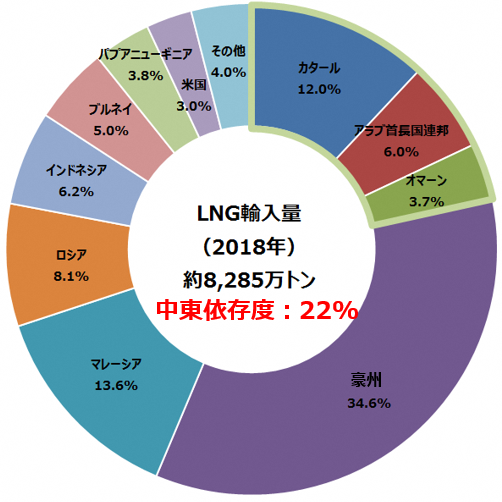 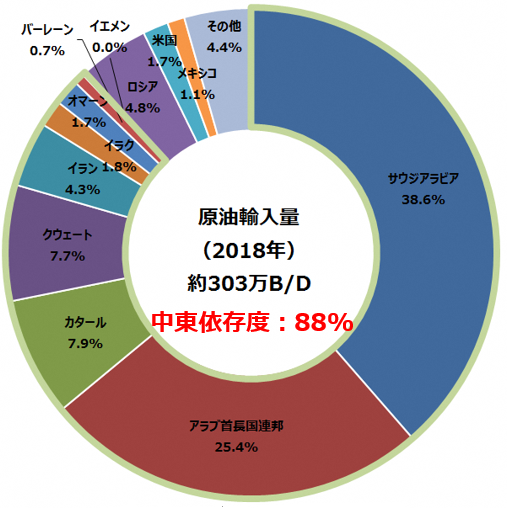 11
出典：資源エネルギー庁「エネルギー白書(2020)」
３．分散型ネットワーク社会への動き 【③金融】
金融の分野では、現在の顧客が金融機関を介しサービスにアクセスする仕組み（「金融機関ハブ型」）から、今後は、フィンテック等の進展により、顧客とのインターフェイスをつかさどる企業が顧客ニーズに沿ってサービスを組み合わせて提供する仕組み（「インターフェイス企業中心型」）、さらには、顧客が直接取引所に参加する仕組み（「取引所型」）、ルール設定等を担う仲介役の下で顧客同士が直接取引を行う仕組み（「分散型」）へ変化していくと考えられている。
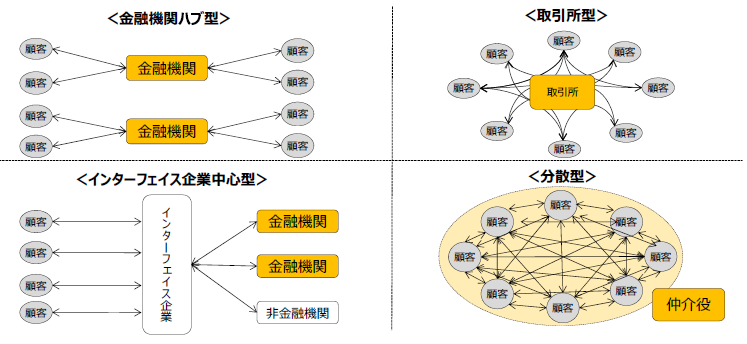 12
出典）金融審議会「金融制度スタディ・グループ」（第１回H29.11.29）事務局説明資料をもとに副首都推進局で作成
３．分散型ネットワーク社会への動き 【④物流】
物流の分野では、従来の、生産拠点を集中して需要に応じ各地域へ輸送していた物流モデルから転換し、ＤＸの取組を活用したサプライチェーンの最適化や、2024年問題（※１）に備えた物流拠点の各地域への分散・拡充の取組が進んでいる。
○総合物流施策大綱（2021年度～2025年度）
出典：国土交通省「総合物流施策大綱（2021年度～2025年度）概要」をもとに副首都推進局で作成
■労働力不足対策と物流構造改革の推進
■物流DXや物流標準化の推進によるサプライチェーン全体の徹底した最適化
・物流デジタル化の推進、物流施設の自動化・機械化　など
・労働生産性の改善に向けた取組
　ラストワンマイル配送の持続可能性の確保　など
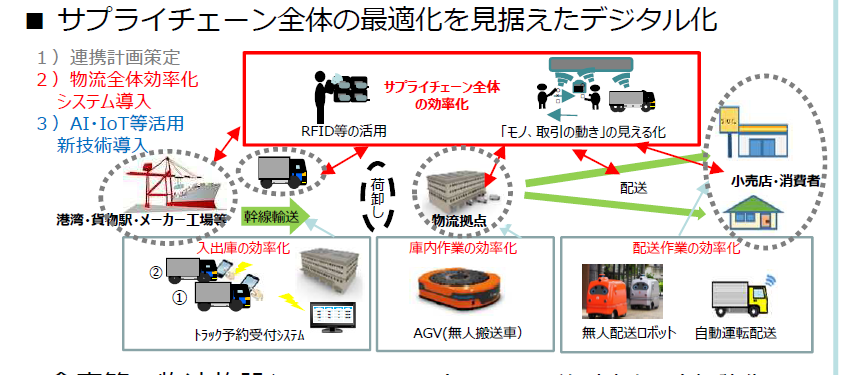 サプライチェーン全体の最適化を見据えたデジタル化
ドローン配送
再配達の削減（実証の取組）
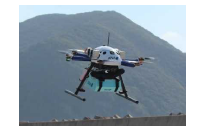 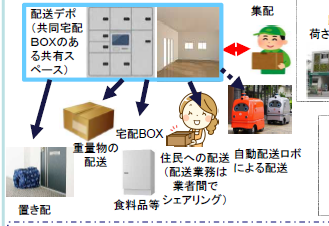 ■強靭で持続可能な物流ネットワークの構築
・感染症などの有事への備え、産業の国際競争力強化、
　地球環境の持続可能性を確保するための物流ネットワークの構築　など
○物流ネットワークの変化（企業の事例）
※1 2024年問題　2024年４月に、トラックドライバーの労働環境を改善するため、時間外労働の上限が年間960時間に規制されること　　
　　に伴い、ドライバーの拘束時間の減少、売上・利益の減少、ドライバーの収入の減少により、様々な問題が起こるとされているもの。
※2 モーダルシフト  トラック等の自動車で行われている貨物輸送を、大量輸送機関である鉄道や船舶の利用へと転換すること。
13
（参考）：第二階層都市の発展の重要性（海外の研究例）
イギリスのParkinsonらの研究(2012)によると、31か国の124の第二階層都市と首都のデータ分析、EU地域の９都市を対象としたケーススタディなどを用いた分析の結果、突出した首都をもつよりも、むしろ高い経済パフォーマンスを持つ第二階層都市を多く形成することによって潜在的な経済力を総力として強化すべきであるとされている。そして、第二階層都市が持っている産業活動、民間資本や社会資本、人的資本、創造性といった大きなストックを活用しないのは損であり、これらの都市が適切なインフラ、権限と財源を持ちさえすれば、首都に匹敵する集積の経済を持ちうるとされ、責任、権限、リソース、投資を一都市に集中させるのではなく、様々な都市に分散させ、高いパフォーマンスを促進することが国家的利益を生み出す、との分析がなされている。
■　第二階層都市が首都より大きい成長率を示す国の例
■　31か国124の第二階層都市と首都の分析
※１　各国のグラフについて、一番左の棒グラフが首位都市（首都）、
　　　それより右側が第二階層都市
※２　調査対象国の多くで、第二階層都市が国家の経済に大きく貢献
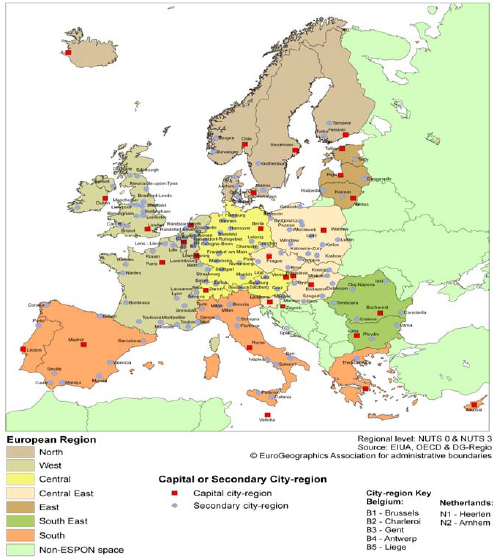 単位：％
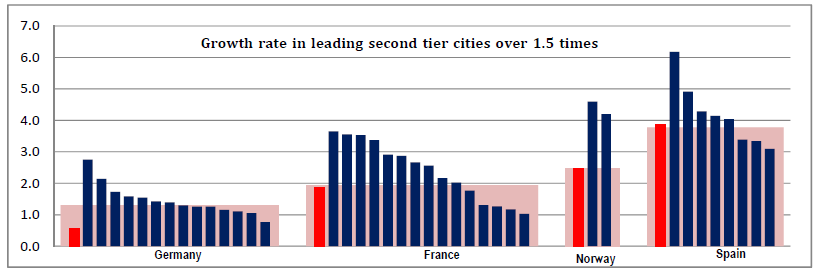 第二階層都市が首都の1.5倍以上の成長率を示す国
単位：％
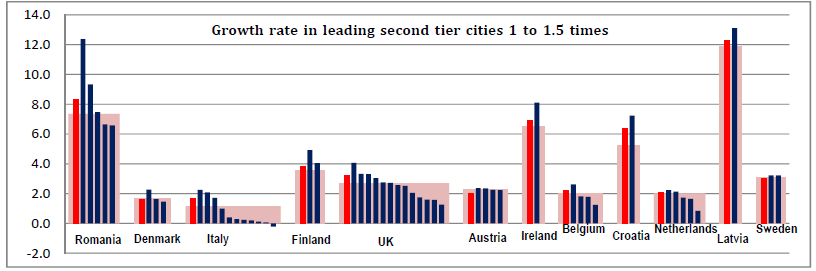 第二階層都市が首都の1倍～1.5倍の成長率を示す国
14
出典：Parkinson et al.(2012)、翻訳は林宜嗣「東京一極集中と第二階層都市の再生」を参照